хабаровску
157
Май 1858 года
Вдоль Амура
Граф муравьев-амурский
Таким был наш город
Соборная площадь
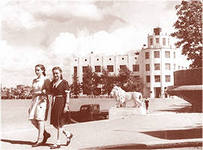 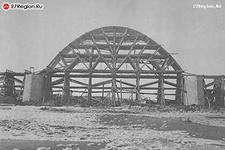 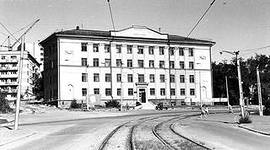 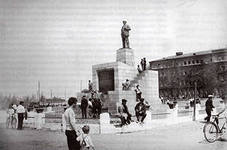 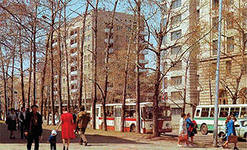 Новые микрорайоны
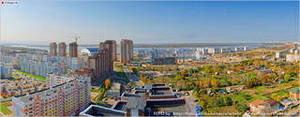 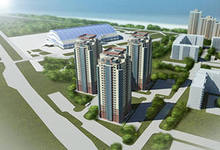 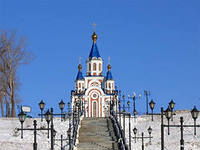 Зимний хабаровск
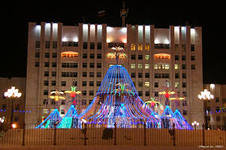 Весна в хабаровске
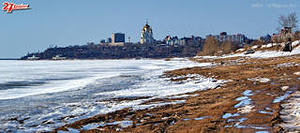 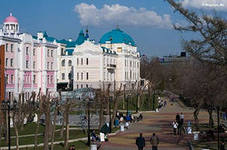 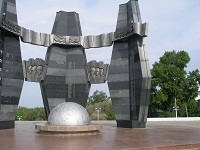 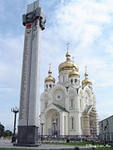 Мы любим свой город!!!